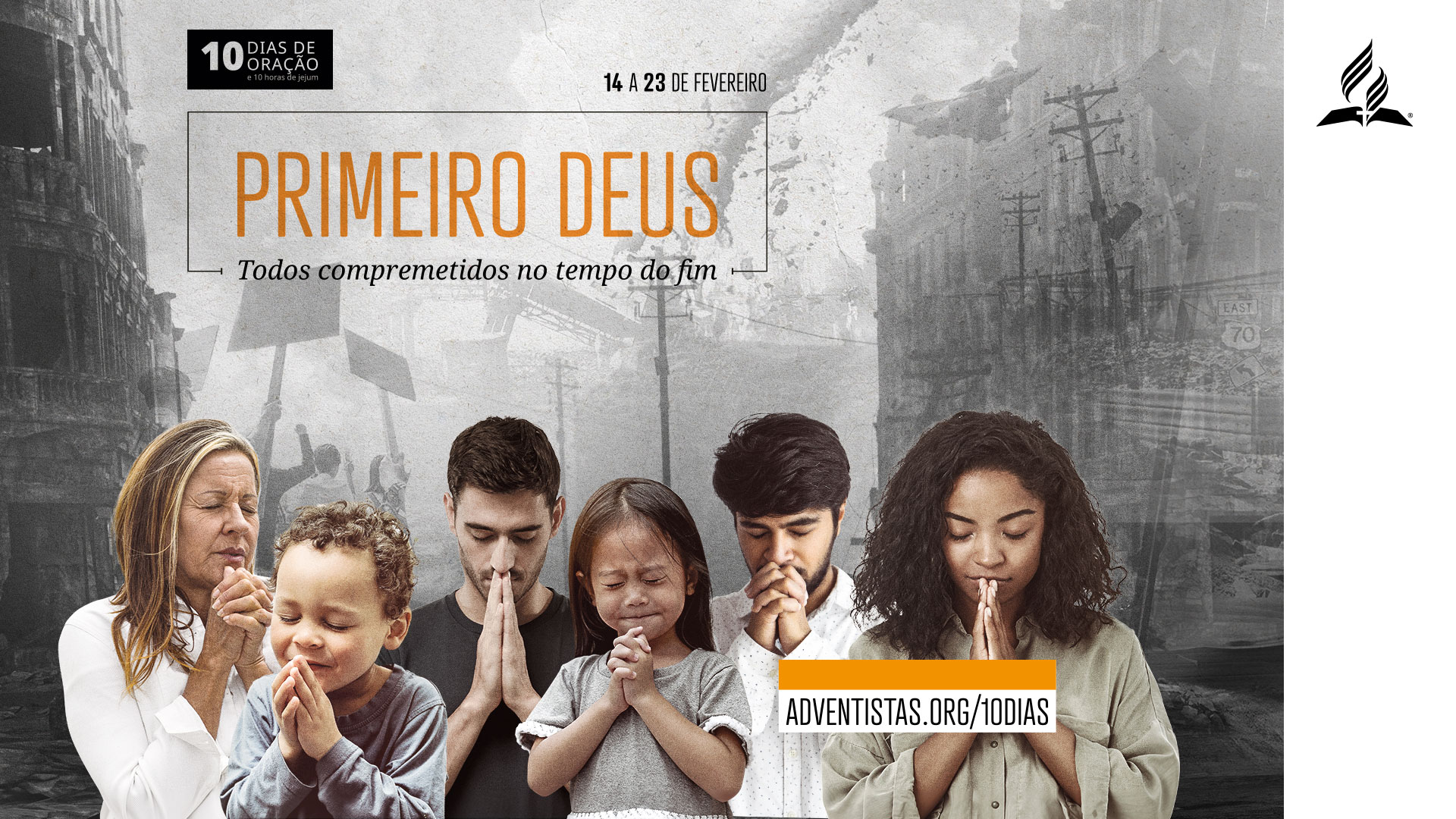 1
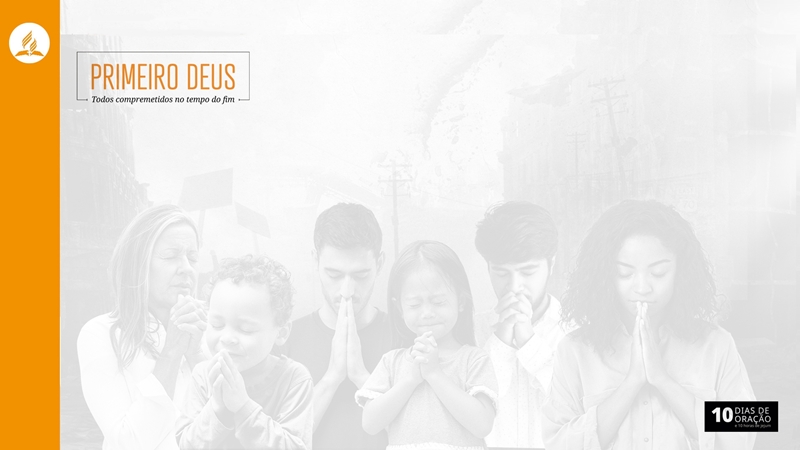 TEMA 1 – HORA DE AGIR
ACONTECIMENTOS SOLENES

Estamos diante de importantes e solenes acontecimentos.
As profecias estão em cumprimento. Uma estranha e acidentada história está sendo registrada nos livros do Céu. Tudo em nosso mundo se mostra em
estado de agitação. Há guerras e rumores de guerras.

As nações estão iradas, e é chegado o tempo de os mortos serem julgados. Os acontecimentos se sucedem, alternando-se e apressando o dia de Deus, que
está muito próximo. Só nos resta, por assim dizer, um pequeno instante 
(Testemunhos Para a Igreja, v. 6, p. 14).
1
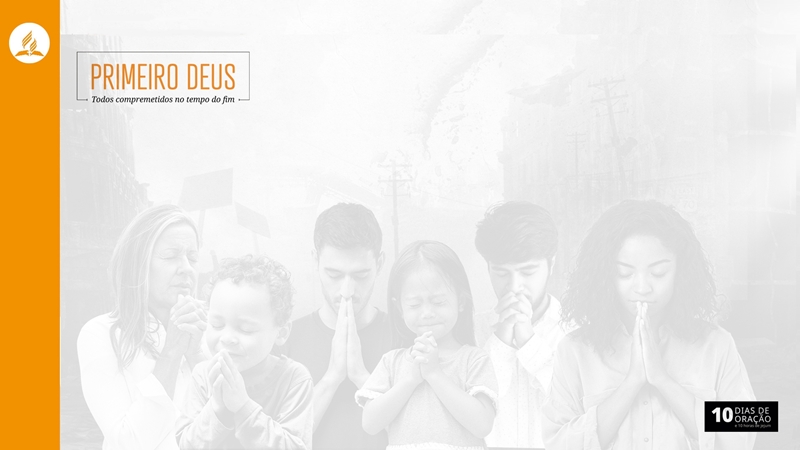 ENQUANTO HÁ TEMPO 

Quando a tempestade da ira de Deus irromper sobre a Terra, quão terrível será a decepção daqueles cujas casas hão de ser arrebatadas porque estavam fundadas sobre areia! Devemos lhes apresentar a divina advertência antes que seja tarde demais! Devemos sentir agora nossa responsabilidade de trabalhar com intenso fervor, a fim de comunicar a outros as verdades que Deus nos tem revelado para o tempo atual. Sempre podemos fazer um pouco mais.

Se deve haver uma crise, essa crise é justamente agora 
(Testemunhos Para a Igreja, v. 6, p. 16).
1
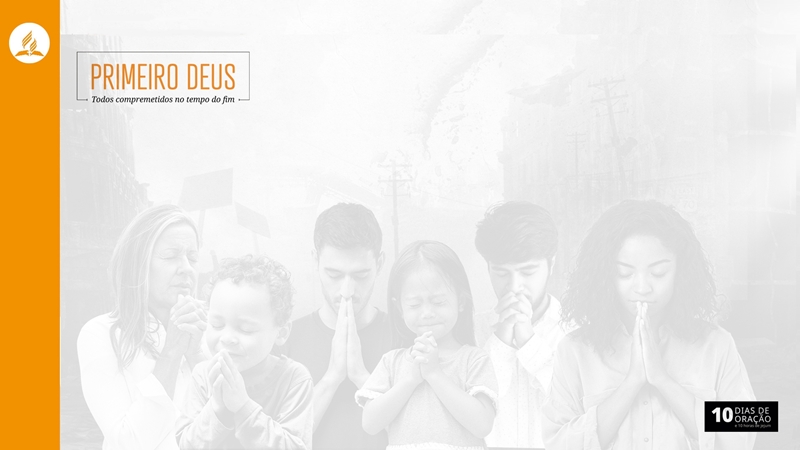 FIRMES NA VERDADE 

Nenhuma mudança deverá efetuar-se nos traços gerais de nossa obra. Deve permanecer clara e distinta como foi criada pela profecia. Não nos compete entrar em aliança com o mundo, supondo com isso poder levar a melhor.

Homens de todas as classes e de todas as capacidades, com seus variados dons, devem cooperar harmonicamente para um resultado comum. Deverão se unir no esforço de levar a verdade a todo o povo, cumprindo cada qual sua missão especial (Testemunhos Para a Igreja, v. 6, p. 17).
1
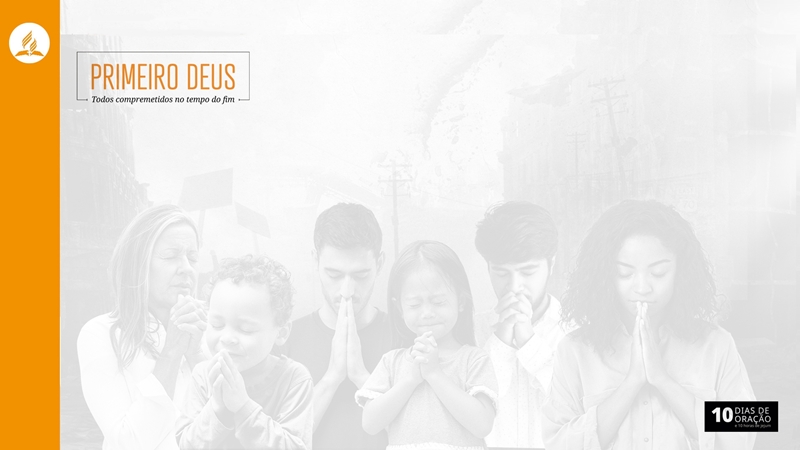 UM CHAMADO PESSOAL 

A cada dia, o tempo de graça de alguém se encerra. A cada hora, alguns passam para além do alcance da misericórdia. E onde estão as vozes de aviso e rogo, mandando o pecador fugir desta condenação terrível? Onde estão as mãos estendidas para o fazer retroceder do caminho da morte?

Pensai no que Cristo fez durante Seu ministério terrestre. Quão fervorosos, quão incansáveis foram Seus esforços! Não permitia que coisa alguma O desviasse do trabalho que Lhe fora dado. Estamos seguindo Suas pisadas? (Serviço Cristão, p. 83)
1
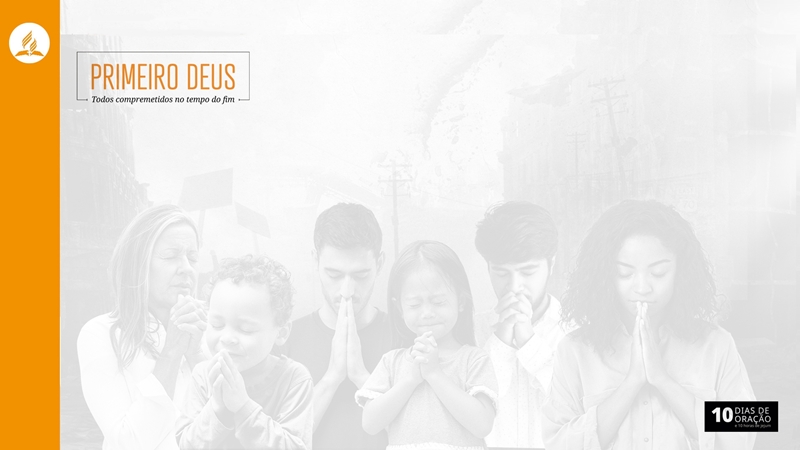 A MAIOR HONRA 

A mensagem da justiça de Cristo há de soar desde uma até a outra extremidade da Terra, a fi m de preparar o caminho ao Senhor. Essa é a glória de Deus com que será encerrada a mensagem do terceiro anjo (Eventos Finais, p. 200).

VIGIAR E ADVERTIR 

Deus sempre tem dado aos homens advertência dos juízos por vir. Aqueles que tiveram fé na mensagem por Ele enviada para seu tempo, e agiram segundo sua fé, em obediência a Seus mandamentos, escaparam aos juízos que caíram sobre os desobedientes e incrédulos.
1
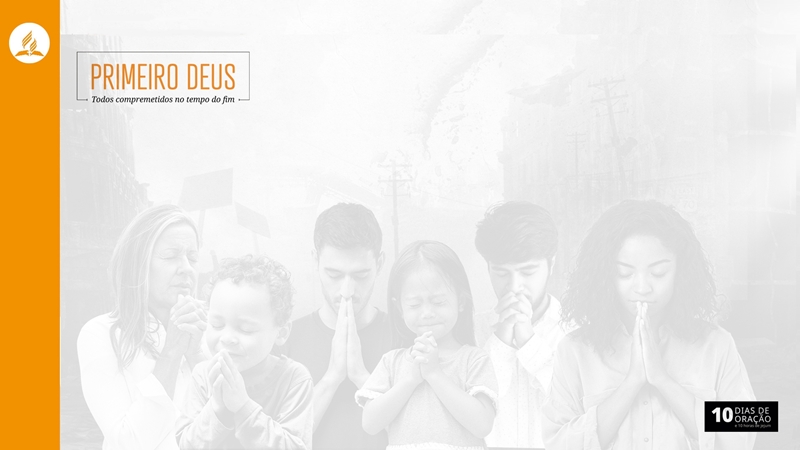 DEVEMOS AGIR AGORA 

É preciso acionar um alarme através da extensão e largura da Terra; dizer ao povo que o dia do Senhor está perto e se apressa grandemente. Ninguém fi que por advertir. Poderíamos nos achar no lugar dessas pessoas que se encontram em erro.

Temos agora advertências que nos é possível dar, uma obra que nos é concedida fazer; em breve, porém, será mais difícil do que podemos imaginar. Ajude-nos, Deus, a conservar-nos na vereda da luz, trabalhar com os olhos fi xos em Jesus, nosso Líder, e, paciente e perseverantemente, avançar para a vitória 
(Testemunhos Para a Igreja, v. 6, p. 22).
1
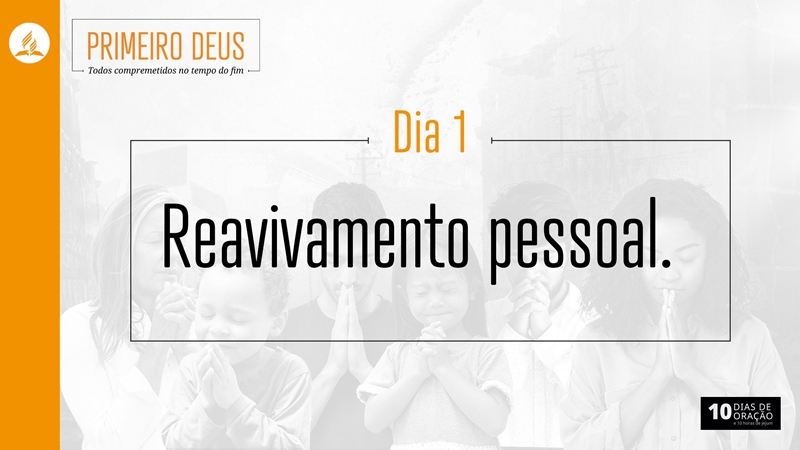 1
www.maisrelevante.com.br